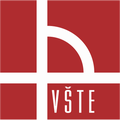 Vysoká škola technická a ekonomická v Českých BudějovicíchÚstav technicko technologickýTorzní a příčné kmitání rotujících součástí strojů
Autor práce: Filip Hudeček
Vedoucí práce: doc. Ing. Petr Hrubý, CSc.
Oponent práce: Ing. Marcel Gause
České Budějovice, červen 2017
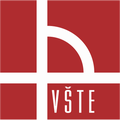 Metody řešení a motivace
Ověření si znalostí z teoretické části
Návrh vlastní součásti pro řešení
Výpočet součástí
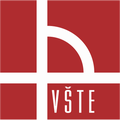 Cíl práce
Seznámit se s metodami řešení torzního a příčného kmitání rotujících částí strojů. Analytickými metodami analyzovat vybrané případy kmitání. Navrhnout postupy pro numerické řešení složených modelů rotorových soustav.
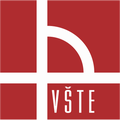 Teoreticko-metodologická část
Formulace problému
Metoda zpracování
Návrh základních rozměrů
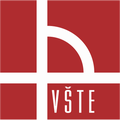 Aplikační část
Výpočet kritických otáček
Vliv budící frekvence
Určení hmotnosti
Posuzování vlivu rozložení hmotnosti
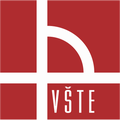 Aplikační část
Metoda konečných prvků
Maticové metody
Rekonstrukce rotoru
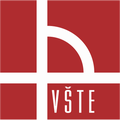 Diskuse výsledků
Metody pro výpočet hladkých a odstupňovaných hřídelí
Použití metody konečných prvků a maticové metody
Rozložení hmotnosti
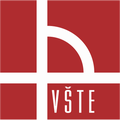 Závěr
Užití analytické metody a maticové metody
Rekonstrukce rotoru s cílem ponechání parametrů a udržením otáček v podkritické oblasti
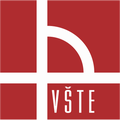 Děkuji za Vaší pozornost
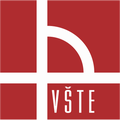 Dotazy
Nezvažoval jste alespoň pro část uvedených výpočtů použít výpočetní techniku s možností naprogramování některých algoritmů?